The Declaration of Independence
1/12 & 1/13
Bell Ringer
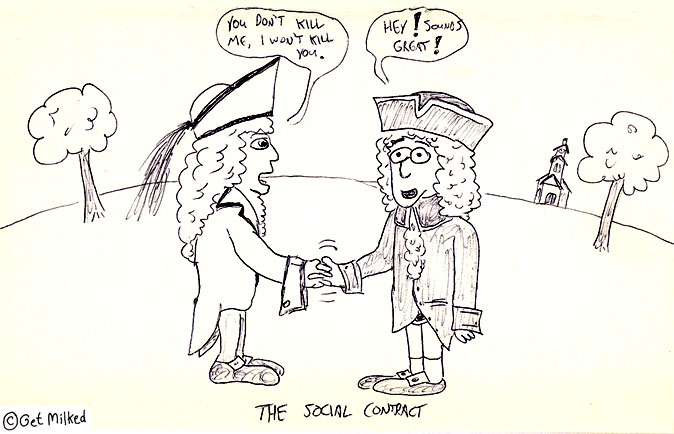 Silently answer the questions on your pink paper about this political cartoon.
Today’s Objective
SWBAT describe the purpose of the Declaration of Independence and evaluate it as a persuasive essay.
5 minute partner work
Decide on a list of 5 complaints with your partner and write a letter or bulleted list of complaints that you both agree are the most important.
The Declaration of Independence
Fast Facts:
Gave the colonies freedom from England 
Listed complaints to the King of England (George III)
Ratified (passed) on July 4th 1776
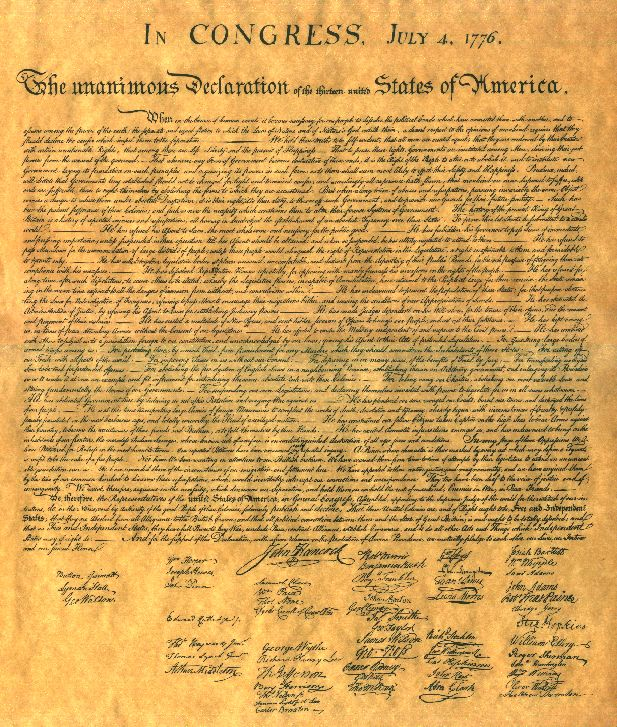 Declaration of Independence Excerpts
Read and analyze the excerpts of the Declaration of Independence on the back of your sheet.  Whispering very quietly with the person next to you.
Write Your Own D of I
Write your own break up letter in the same format as the Declaration of Independence. 
-expectations
-why you’re upset
-break up with them
Exit Slip
Answer the following question in 4-6 sentences. 

How is the Declaration of Independence a good example of a social contract?